Гірничо-видобувна промисловість
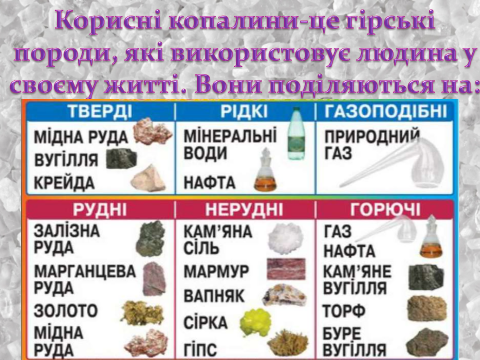 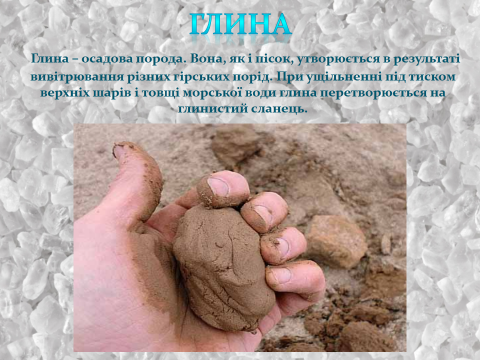 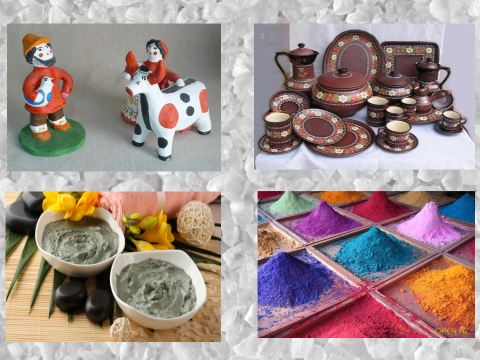 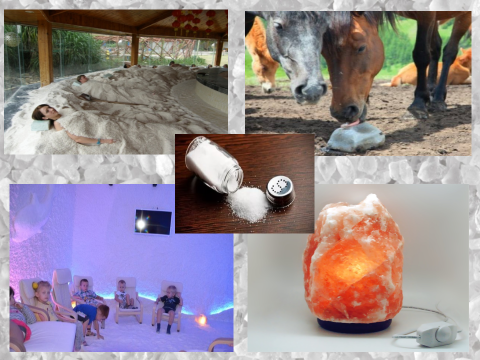 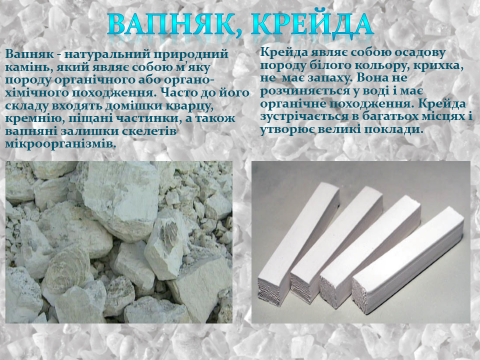 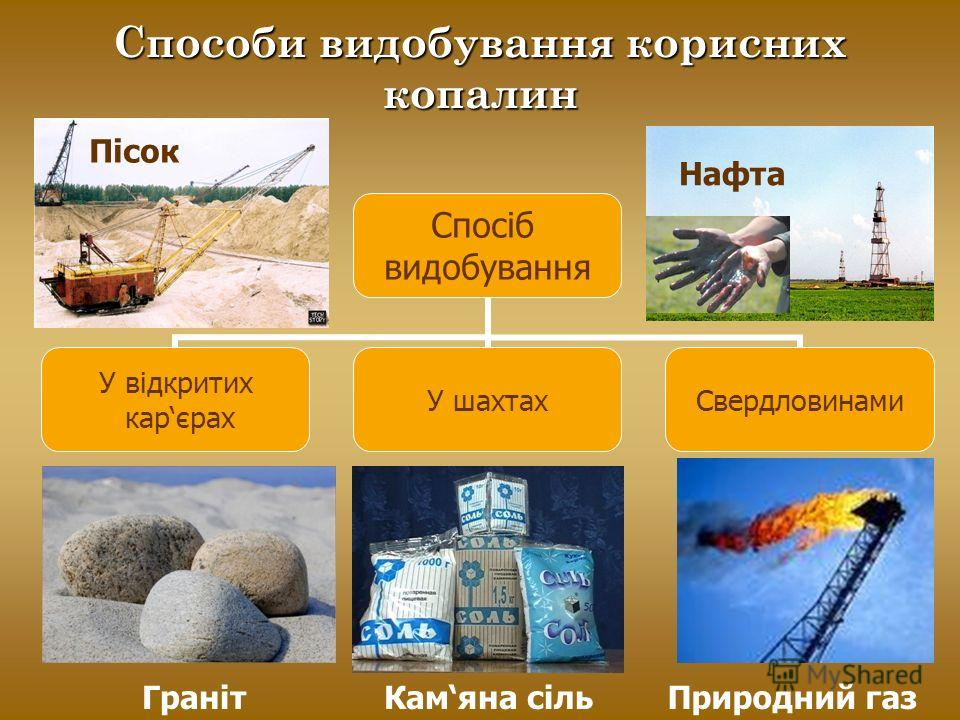 Дякую за увагу !